Types of Precipitation
Water from the sky
§ 7.4
Rain
Liquid water precipitation
Falls under gravity
Separate drops
Drizzle
Very small droplets, < 0.5 mm
Larger than fog, smaller than normal raindrops
Source cloud must be close to the ground
Freezing rain
Raindrop supercools as it falls through cold air
Freezes upon hitting ground or structures
Coats surfaces with ice
Ice storm
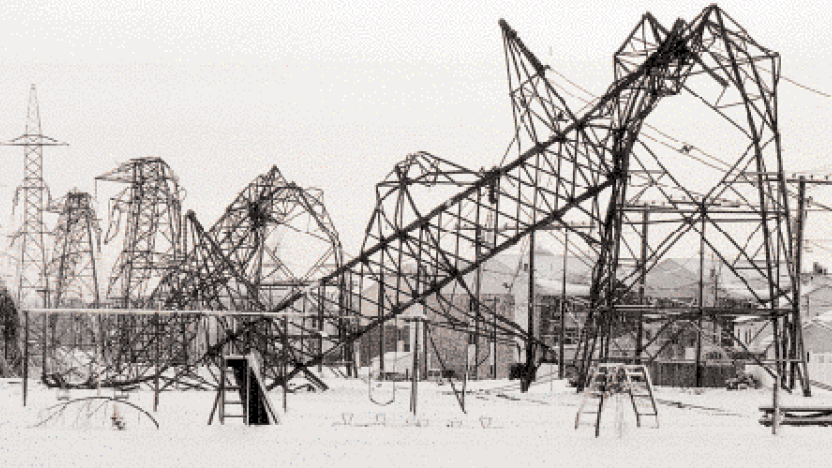 Quebec, 1/10/1998.  From INMR.
Ice Storm
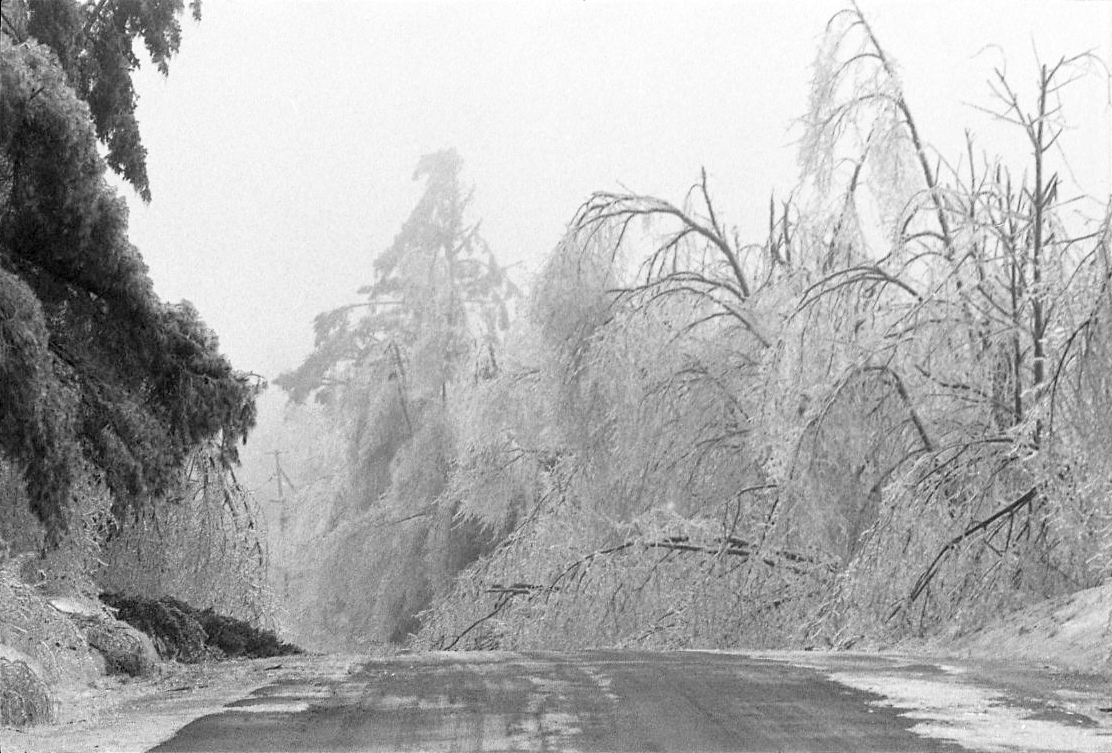 Mark Kurtz, Saranac Lake, NY, 1998.
Sleet (ice pellets)
Raindrops freeze falling through cold air
Explanatory video from Connecticut Fox 61
Hail
Formed by cycling an icy nucleus through freezing and liquid portions of the cloud
Often layered like an onion
Formerly thought to be vertical cycling; now thought to perhaps also include horizontal transport into up-and downdrafts of differing temperatures
Hail
Requires strong updrafts to keep a hailstone aloft as it grows
The bigger the hailstone, the more energetic the updrafts
Hail Drift
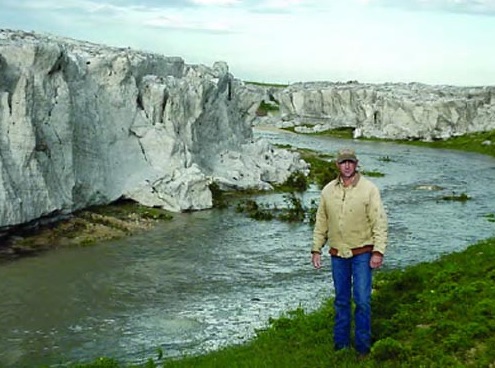 Clayton, NM, 8/13/2004.  From Weather Underground.
Hail Storm
Cheyenne flood of 1985
Record hailstones
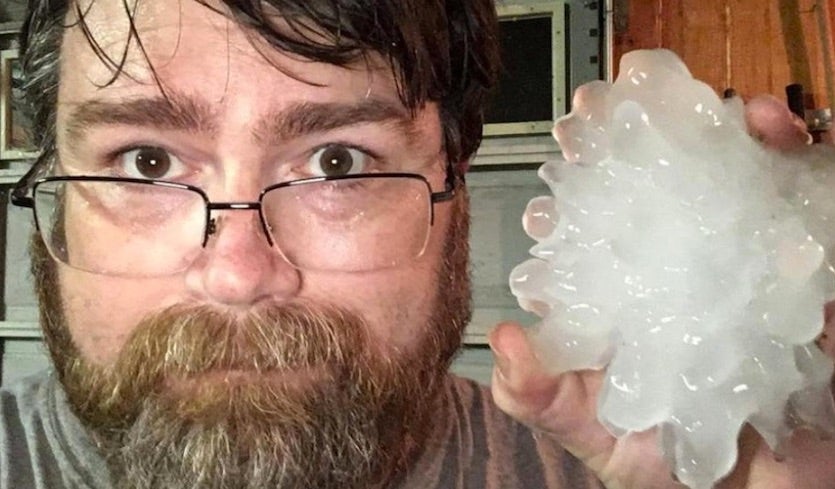 Cullman, AL, 3/19/2018.  From Weather Underground.
Graupel
Grows by riming: supercooled liquid droplets contact an ice srystal 
Sometimes called “soft hail”
Forms in both thunderstorms and stratiform storms
Snow
Crystals formed when vapor deposits directly into the solid phase
No intermediate liquid